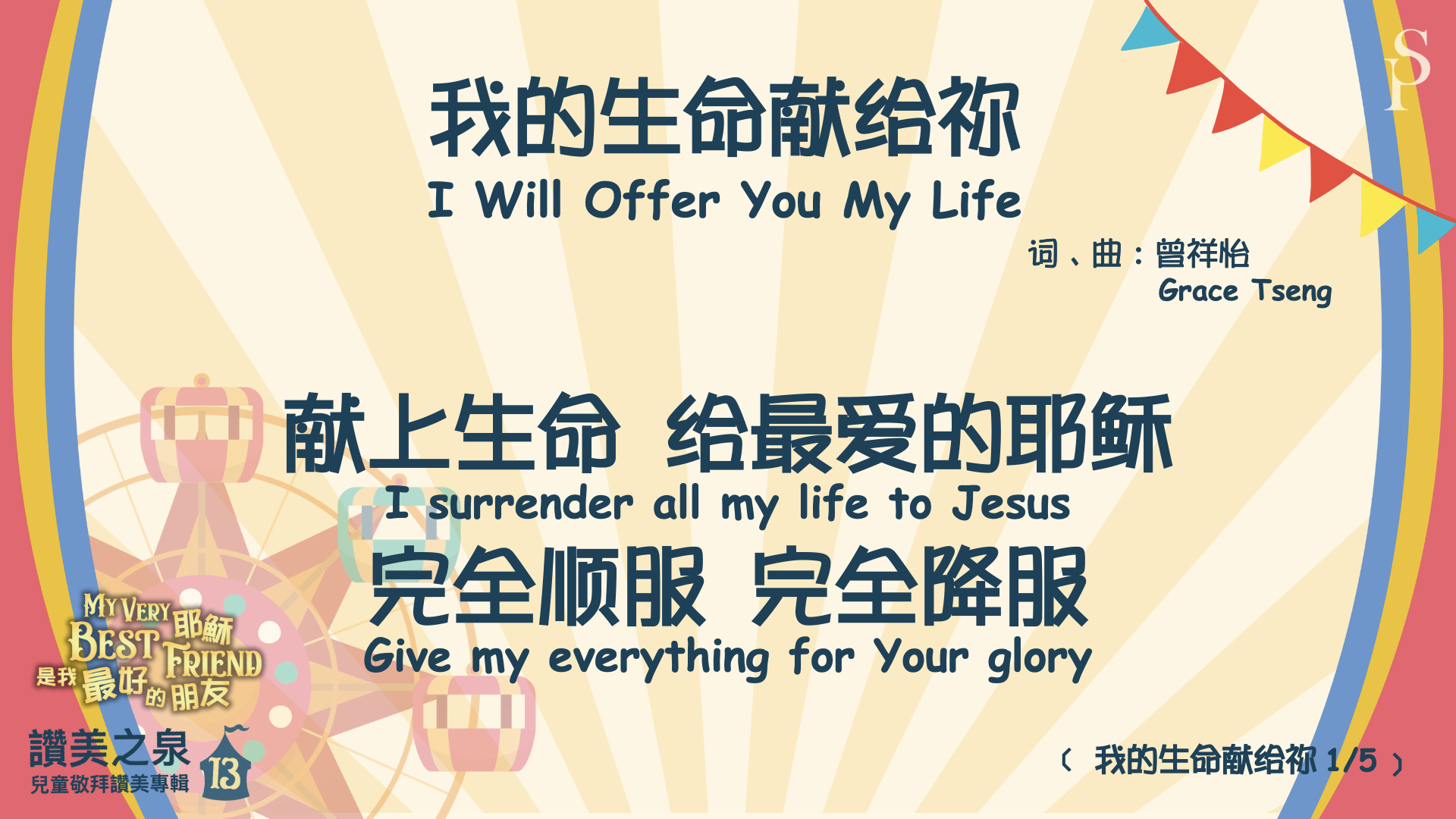 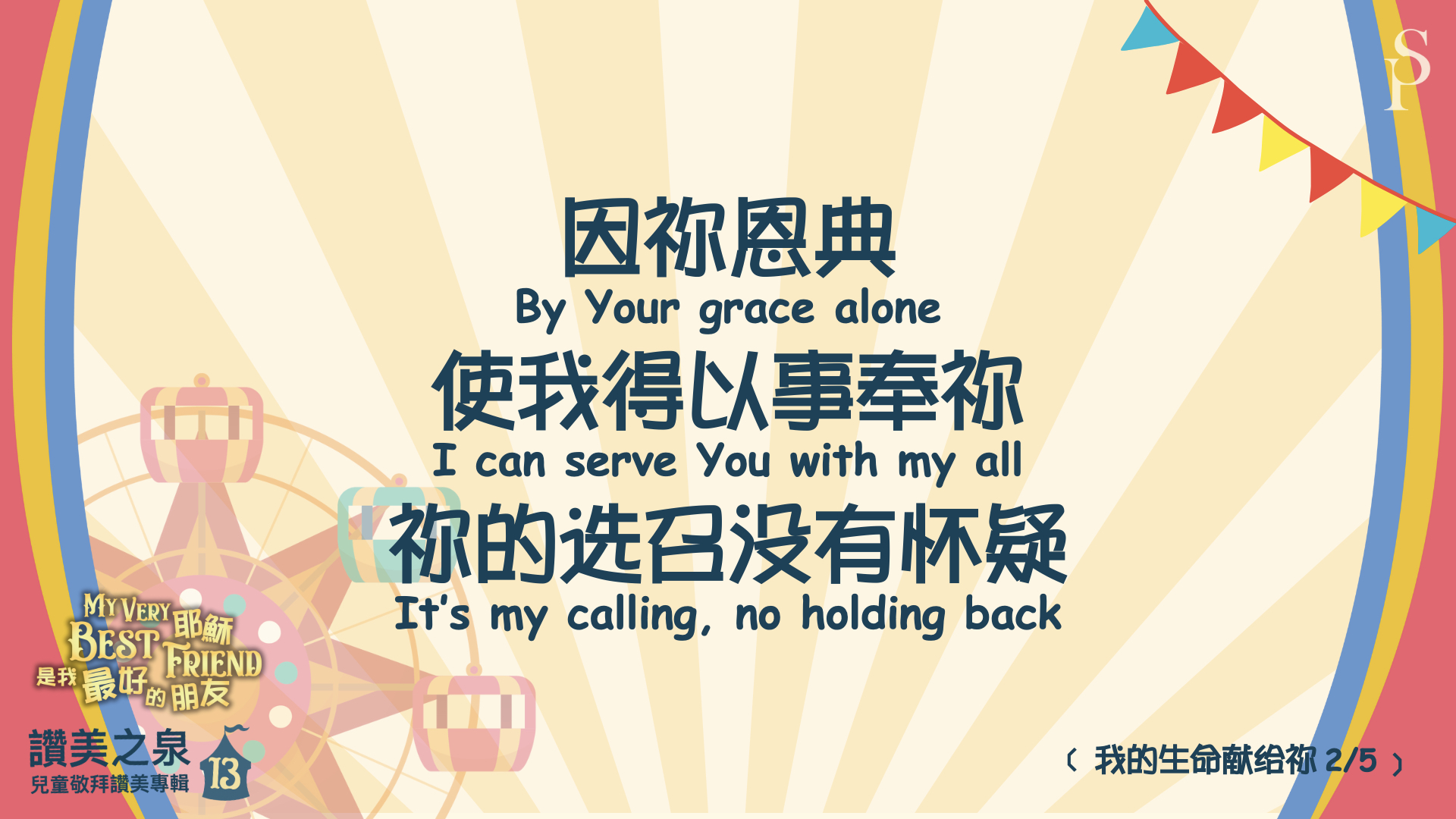 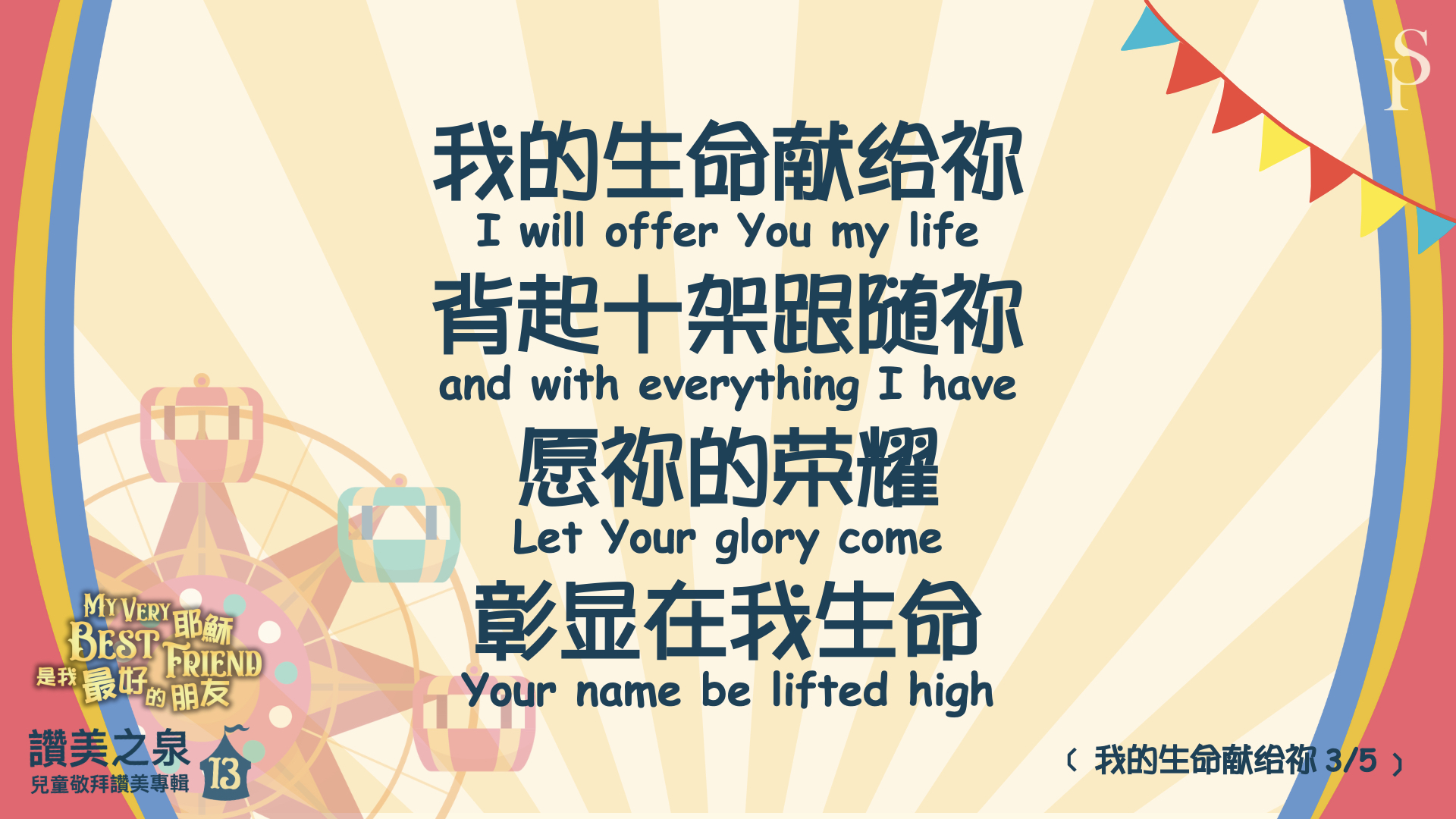 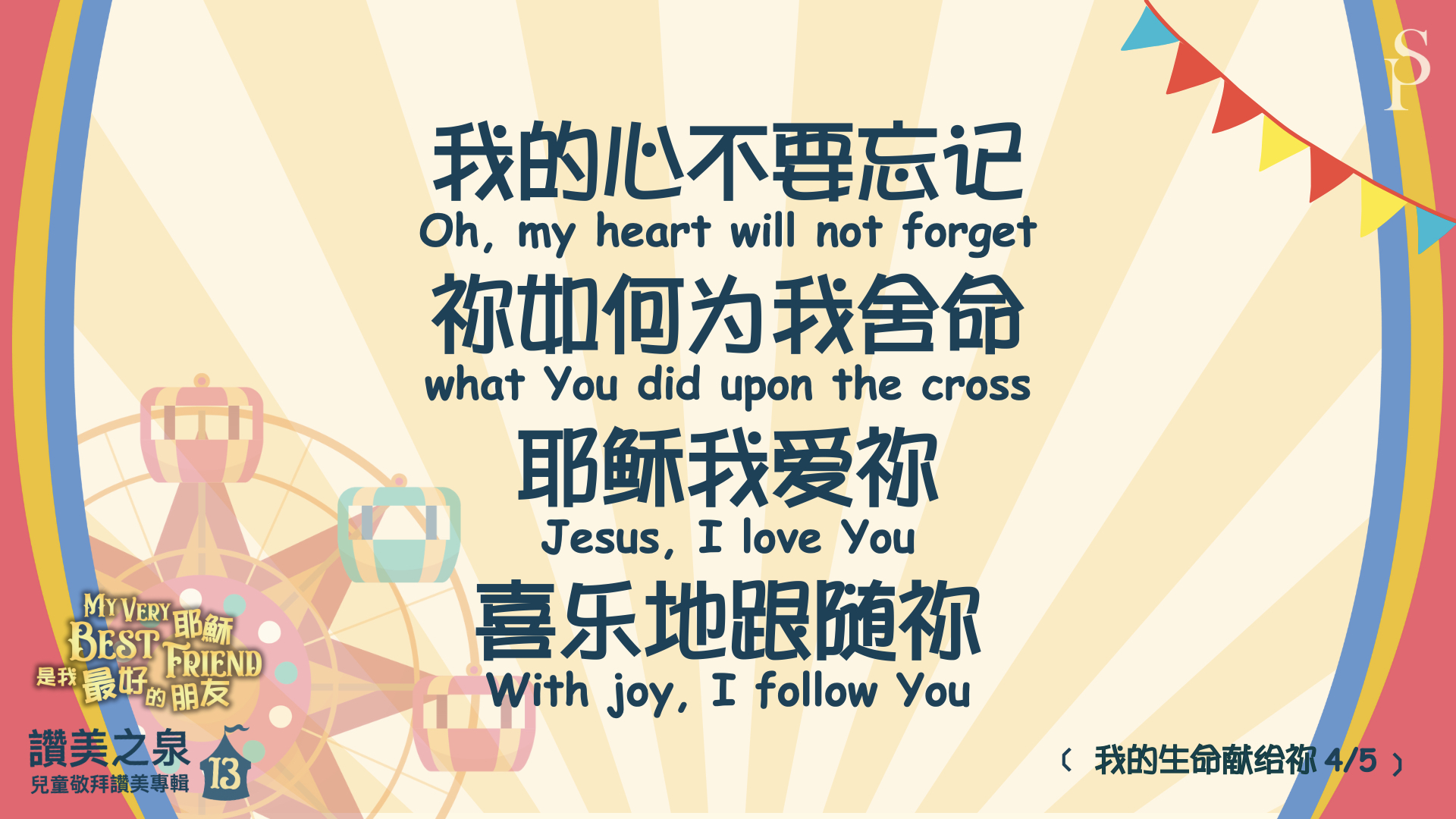 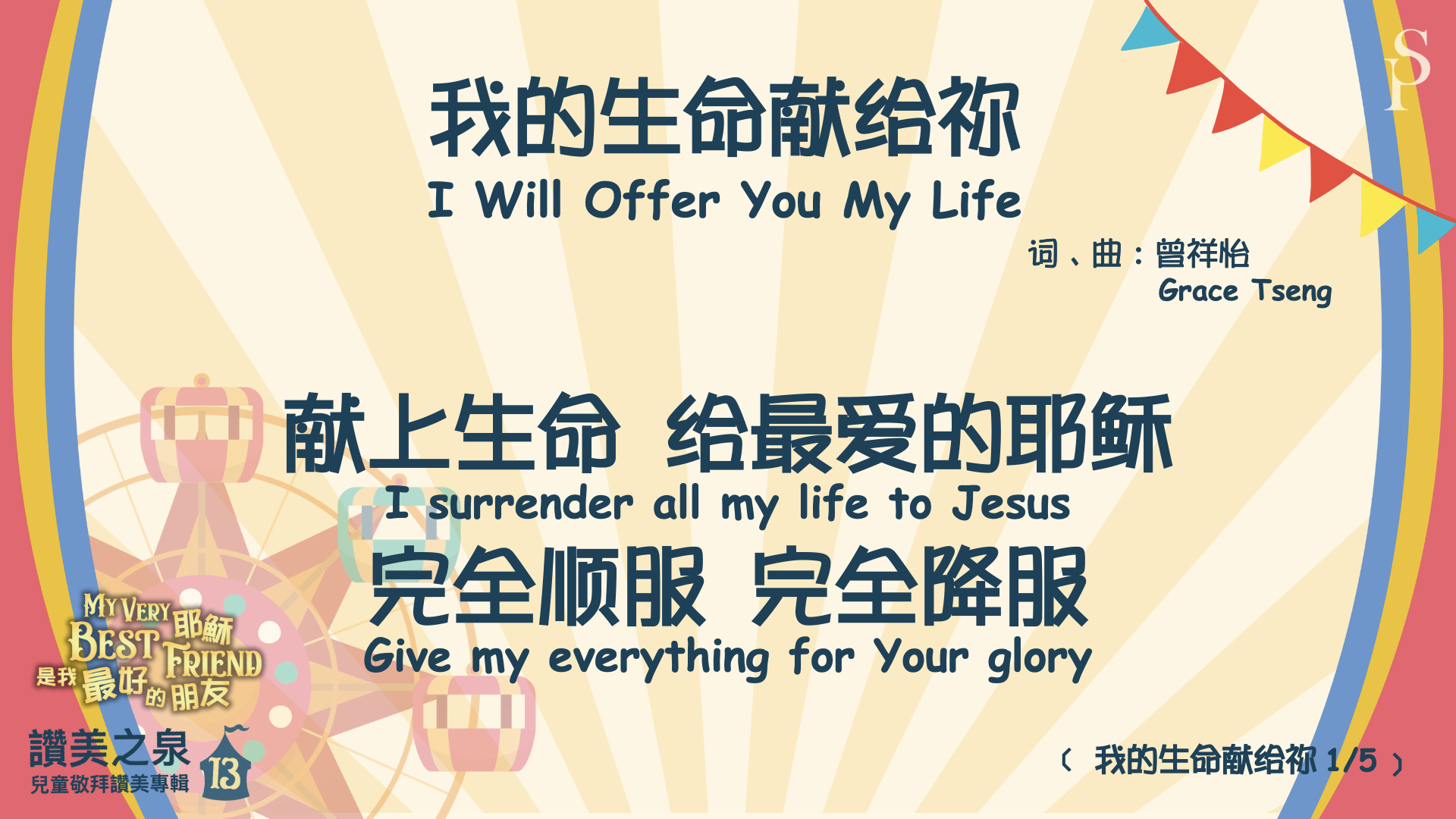 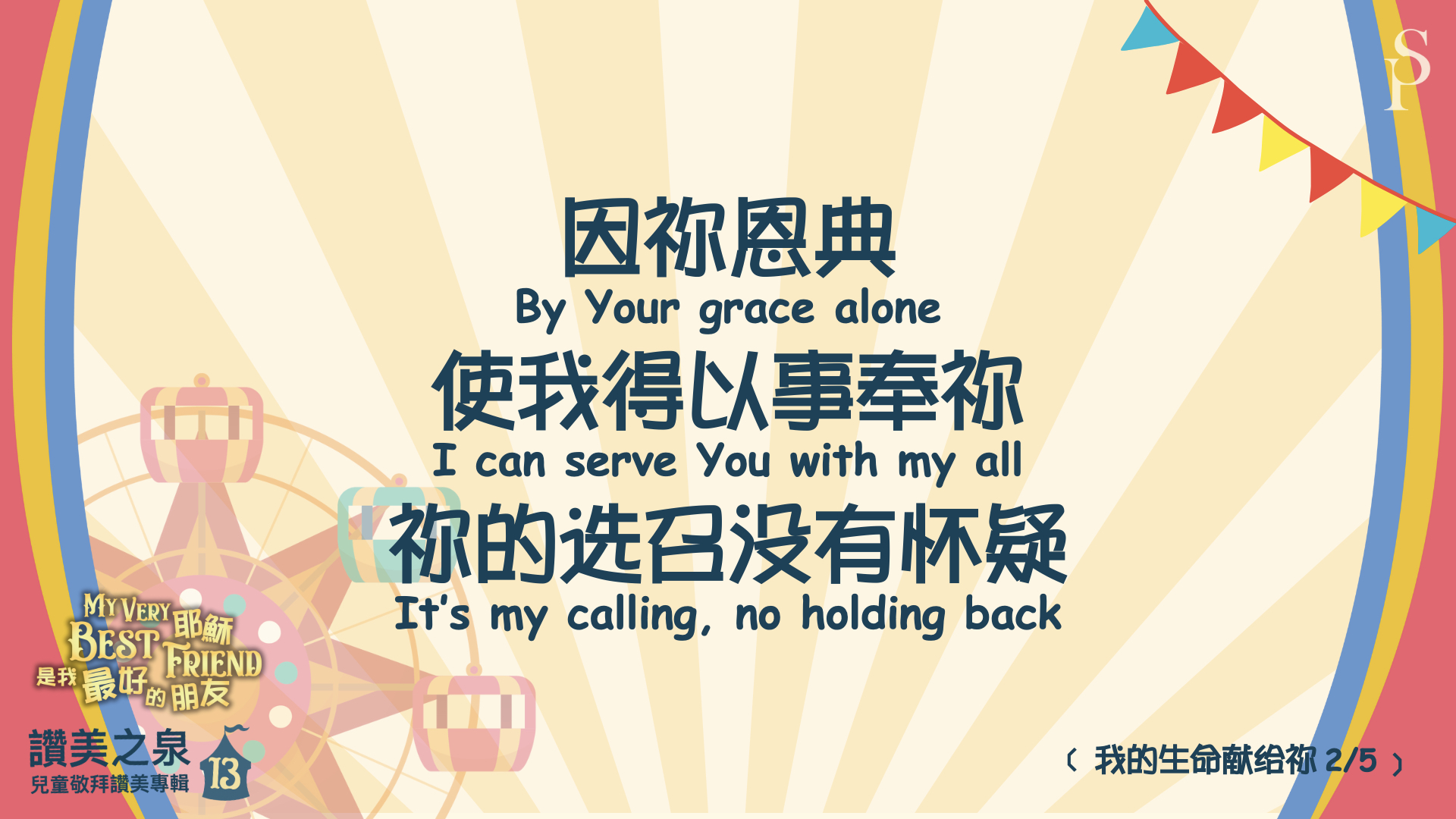 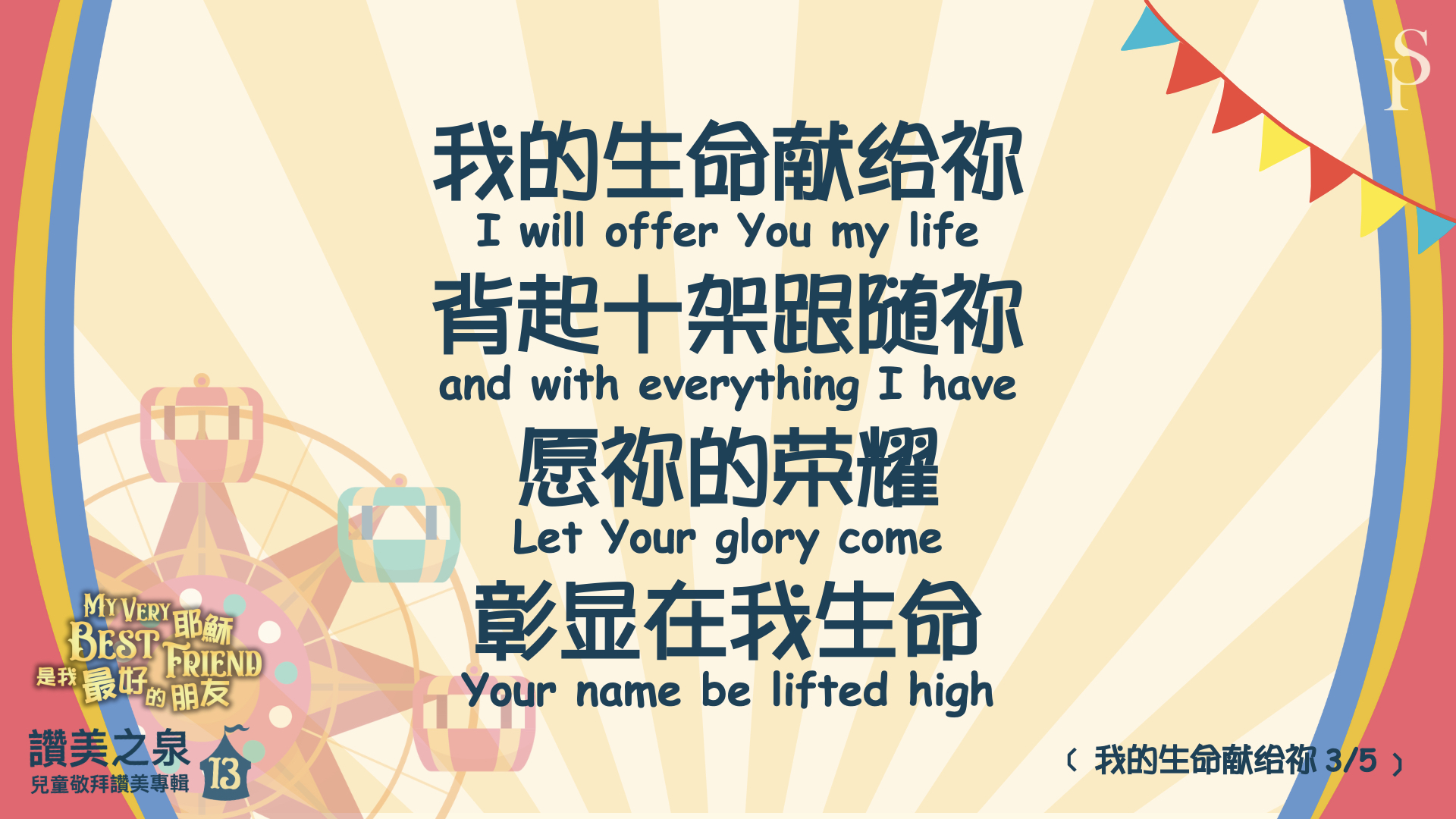 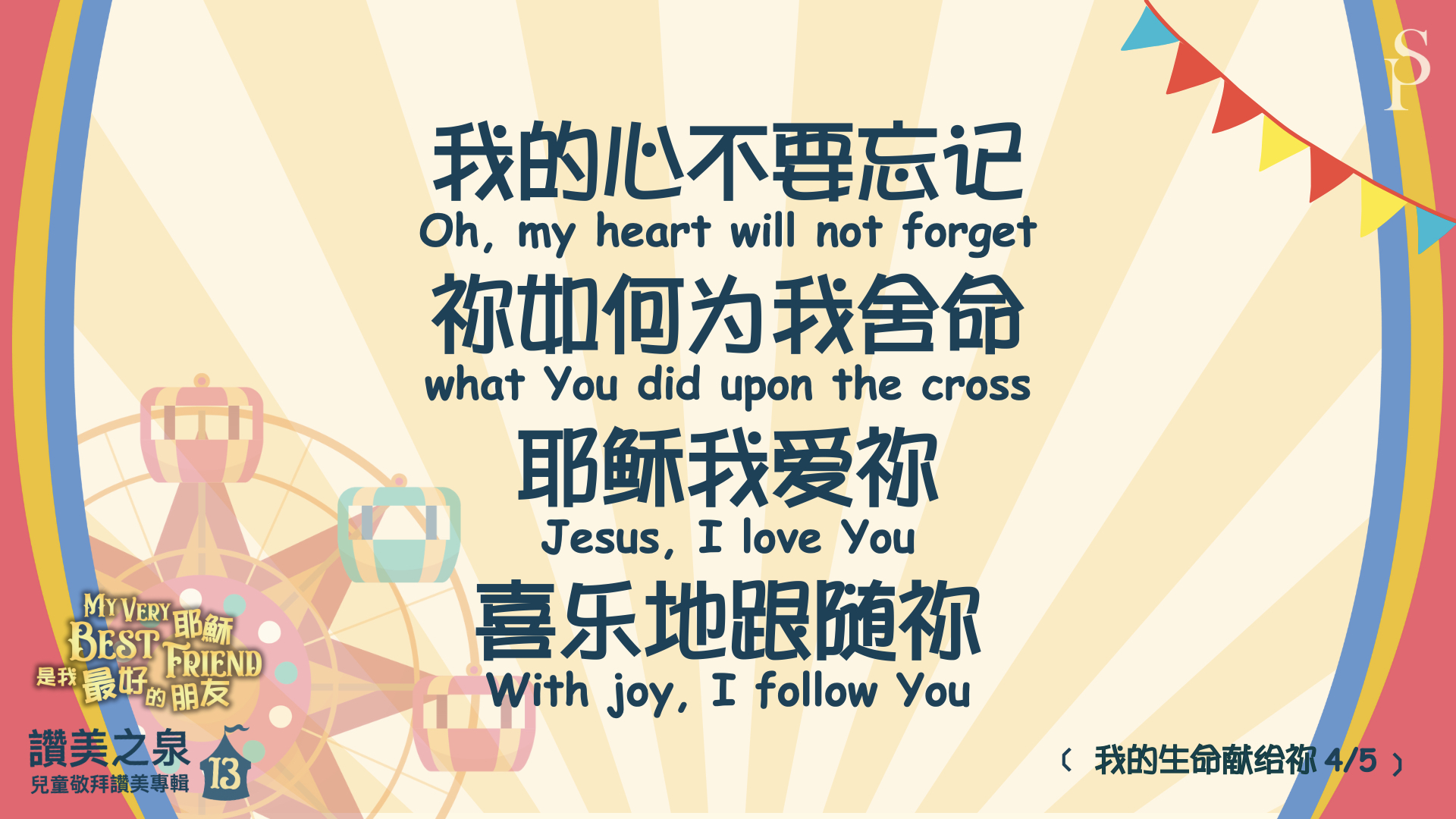 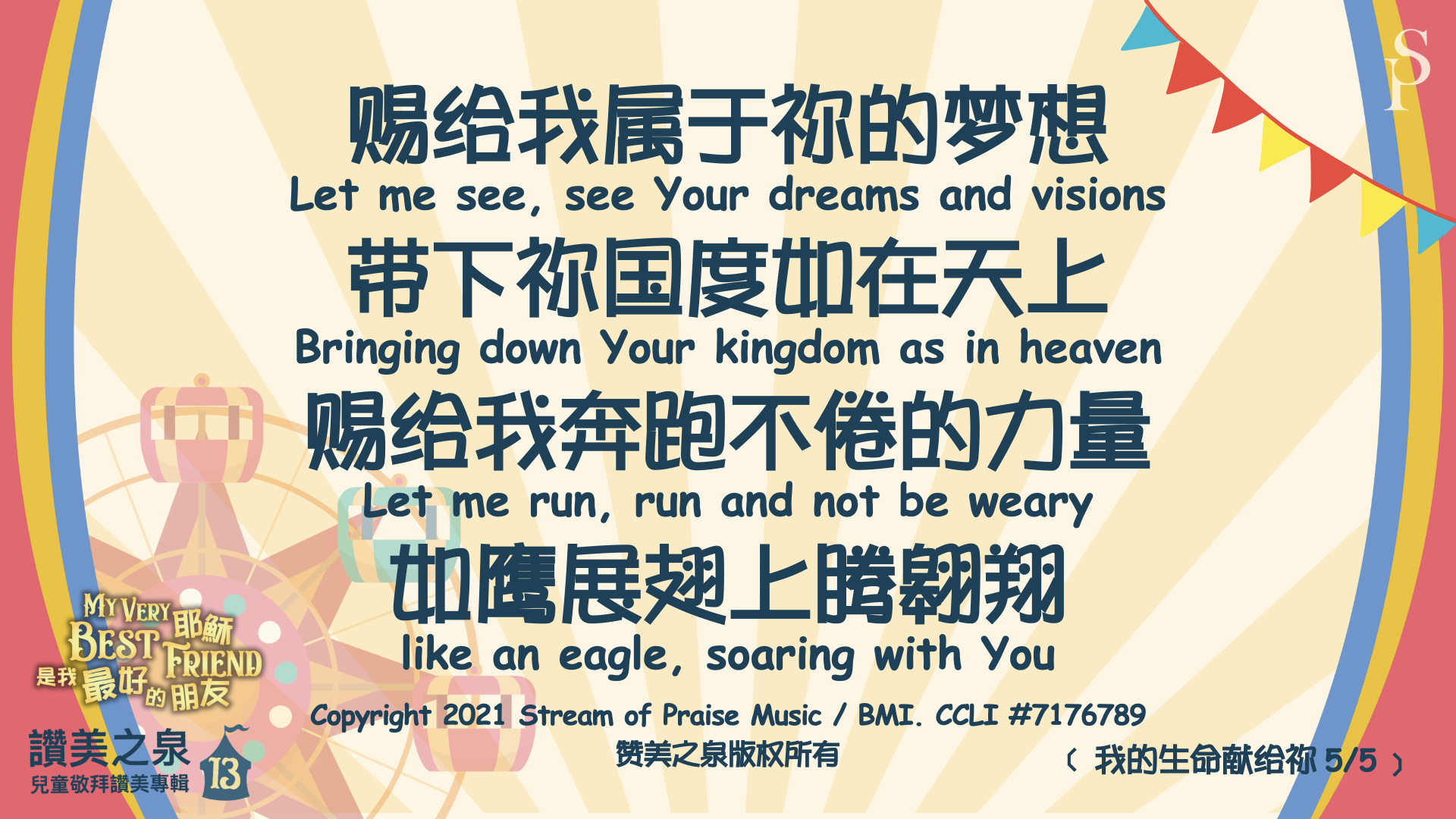 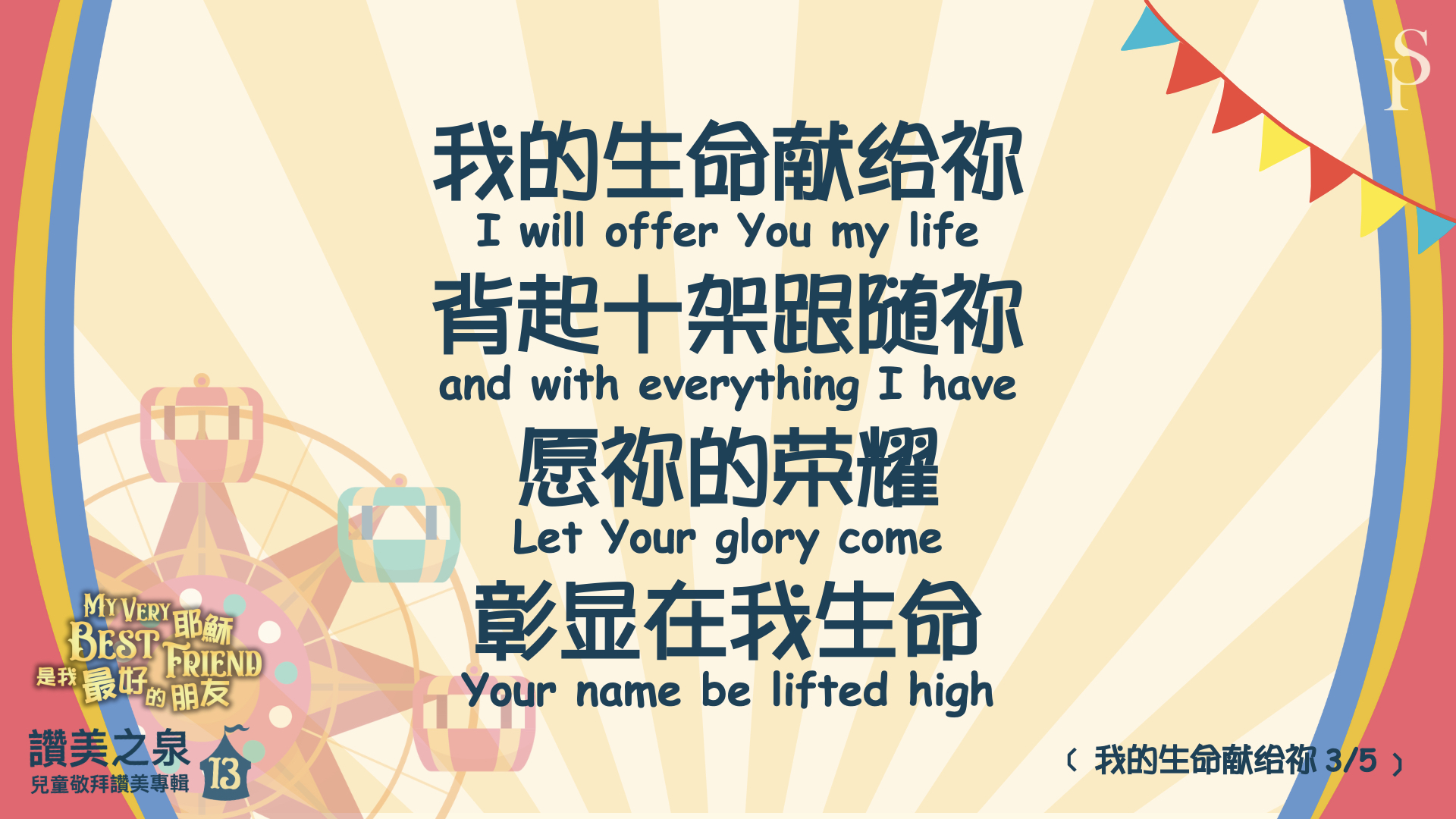 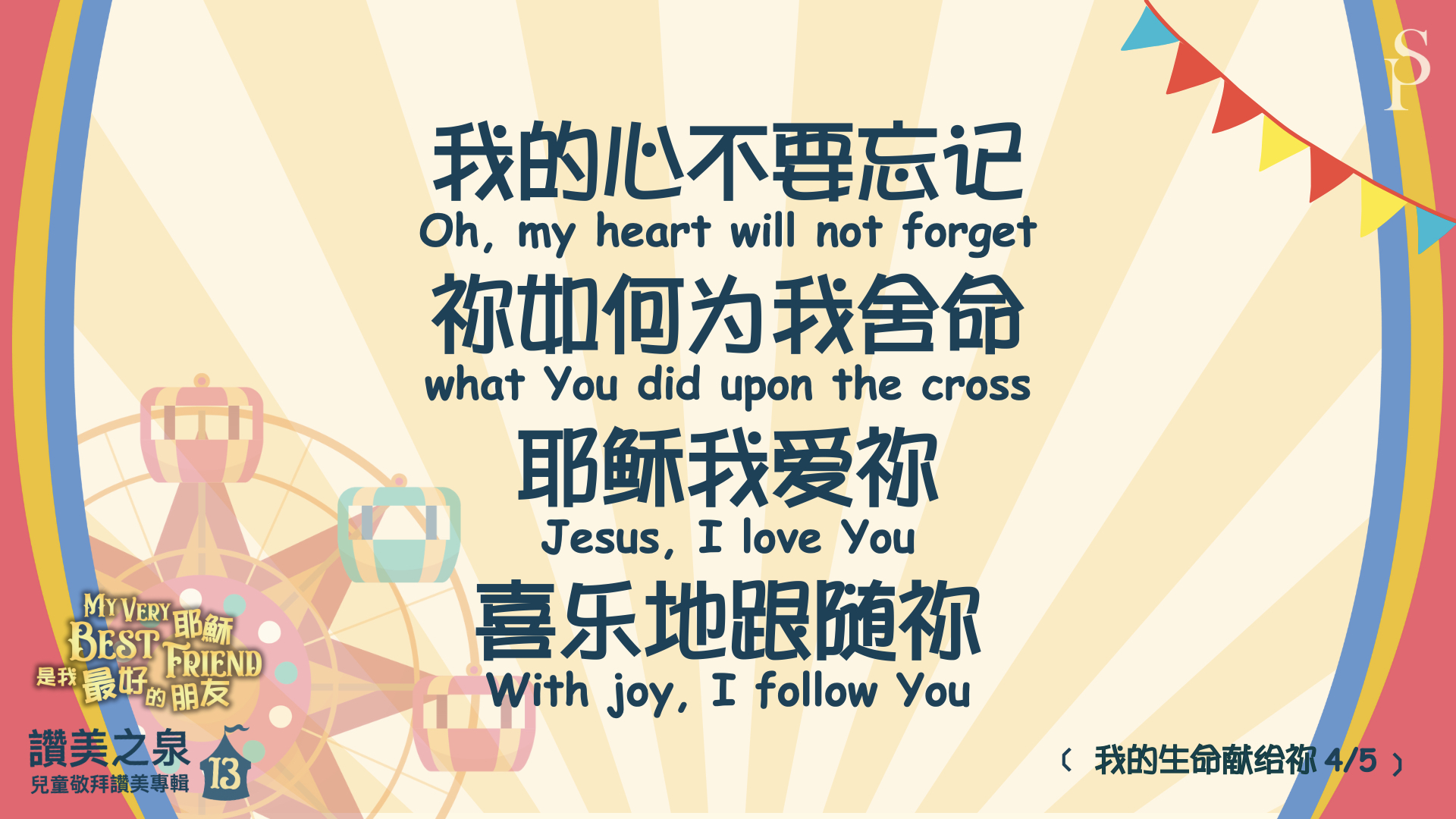 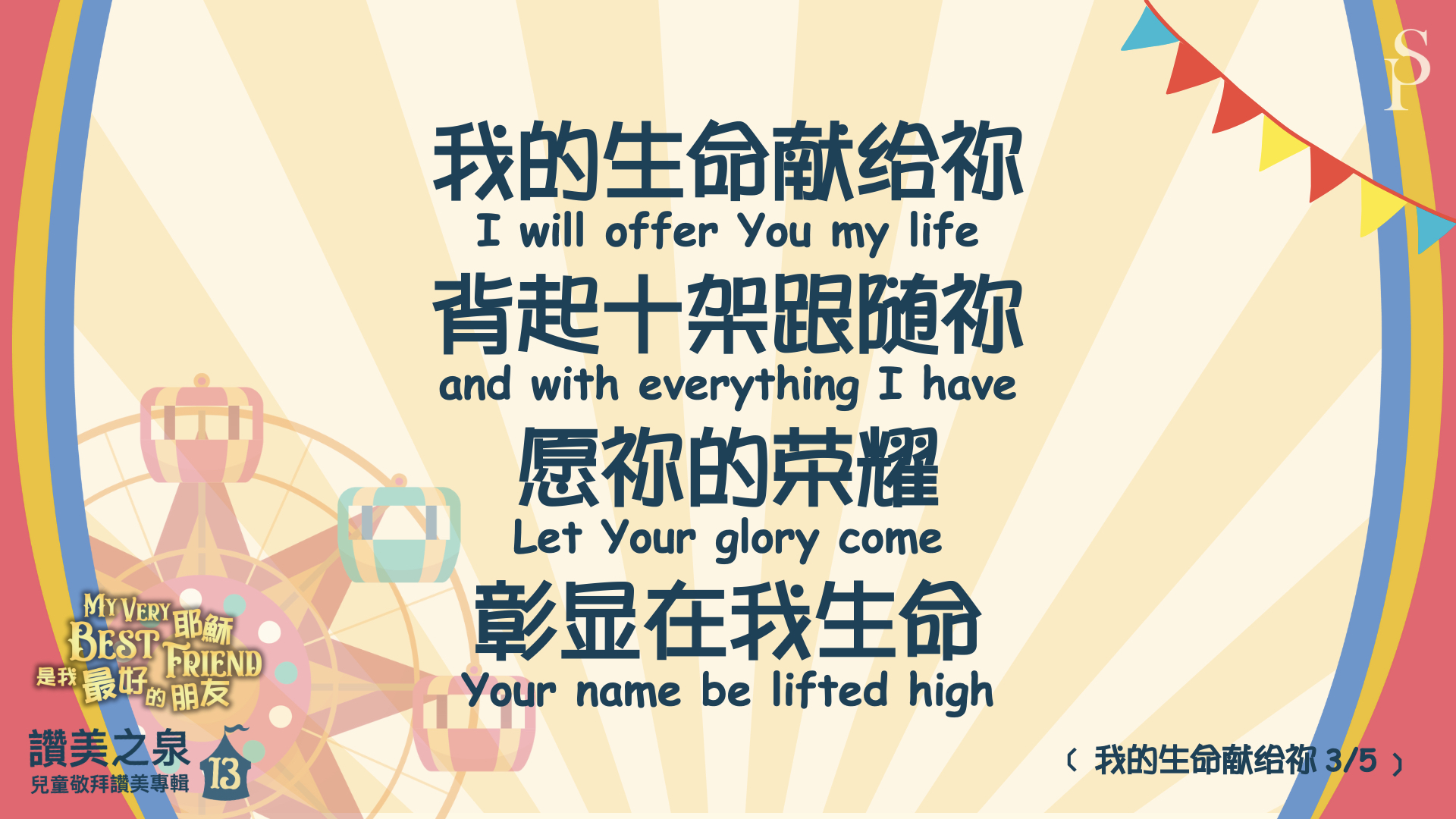 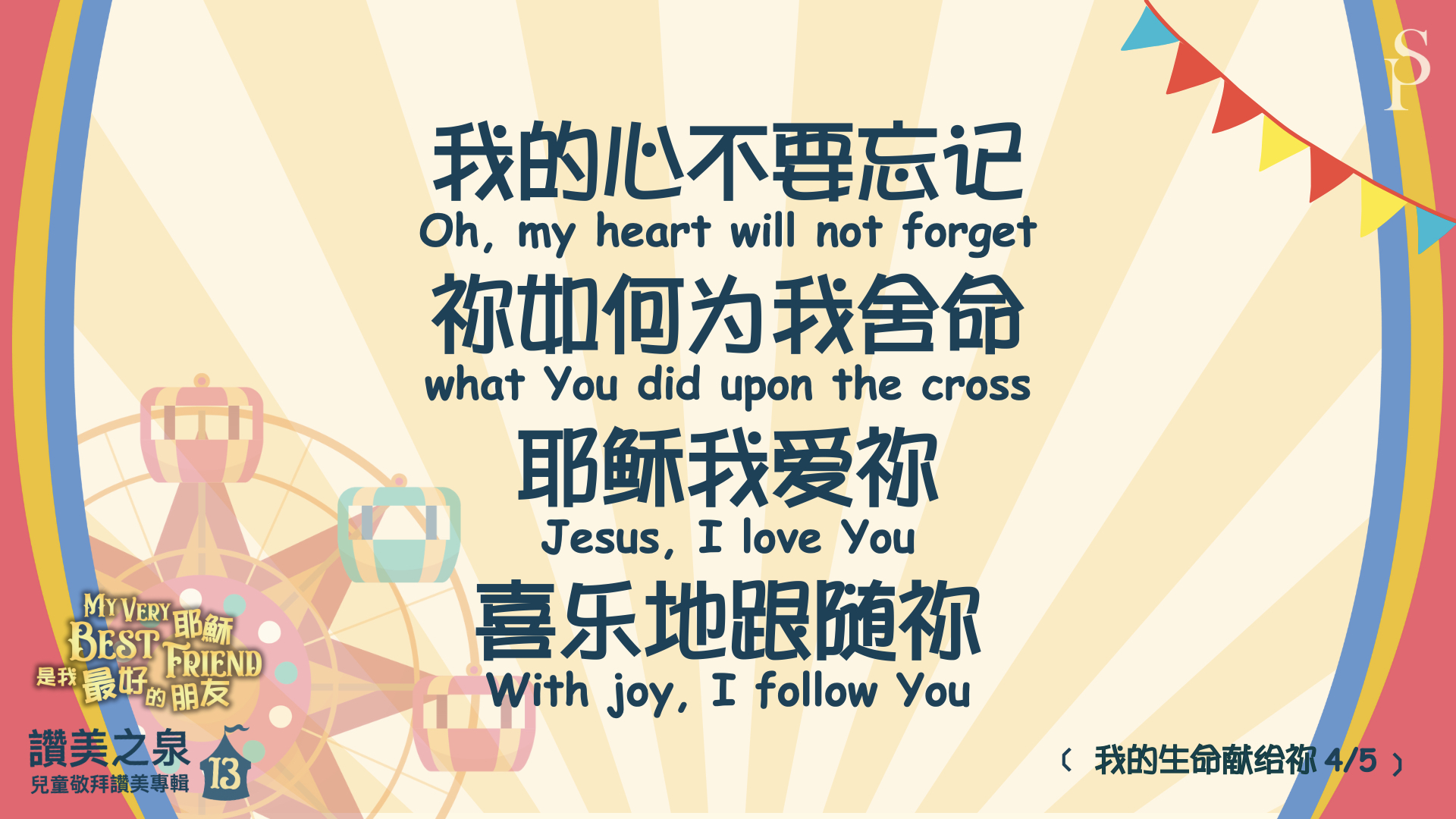 (x2)
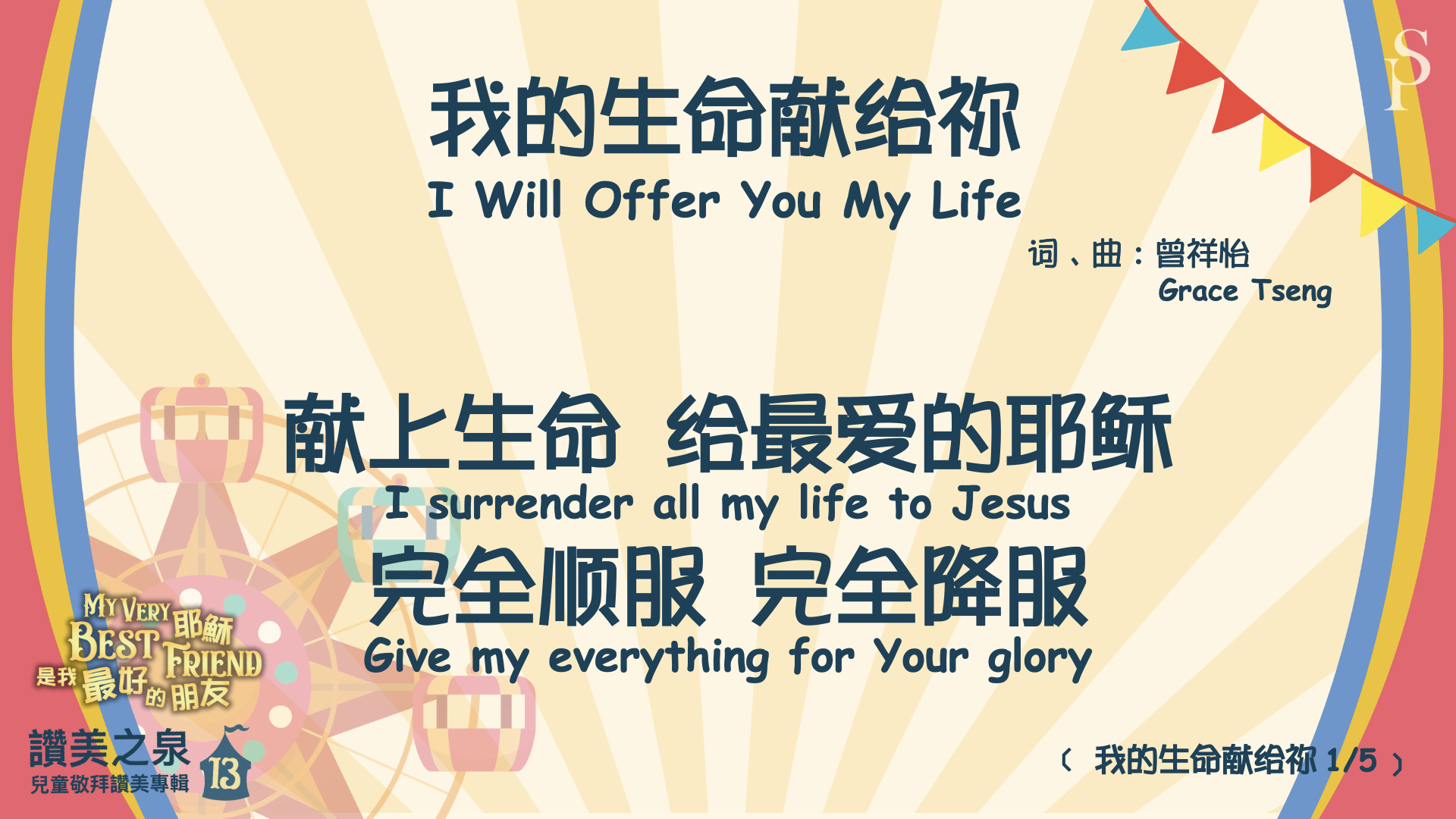 我爱你 我爱你！